T. C.
DENİZLİ İL MİLLİ EĞİTİM MÜDÜRLÜĞÜ

İşyeri Sağlığı ve Güvenliği 
İlçe Milli Eğitim Müdürleri
Bilgilendirme/Değerlendirme Toplantısı
20/10/2015
1
DENİZLİ MEM İŞYERİ SAĞLIĞI VE GÜVENLİĞİ BİRİMİ
İşverenin Genel Yükümlülüğü:
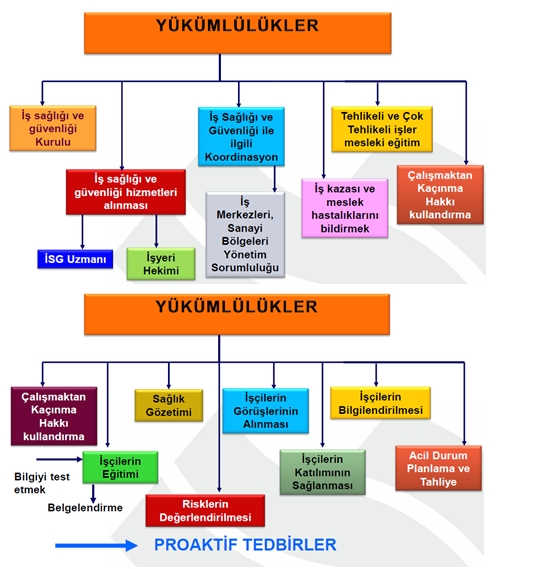 2
DENİZLİ MEM İŞYERİ SAĞLIĞI VE GÜVENLİĞİ BİRİMİ
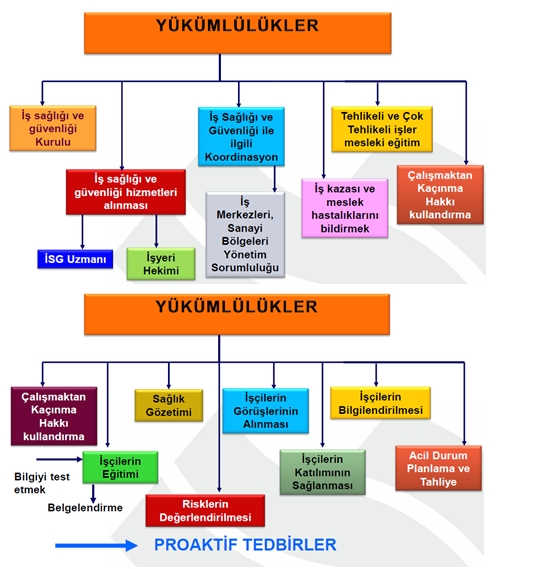 3
DENİZLİ MEM İŞYERİ SAĞLIĞI VE GÜVENLİĞİ BİRİMİ
T. C.
DENİZLİ İL MİLLİ EĞİTİM MÜDÜRLÜĞÜ
İşyeri Sağlık ve Güvenlik Birimi

İl Milli Eğitim Müdürlükleri ile Bağlı Kurum ve Kuruluşların İŞ Sağlığı ve Güvenliği Çalışma Planı
4
DENİZLİ MEM İŞYERİ SAĞLIĞI VE GÜVENLİĞİ BİRİMİ
01.07.2015 – 01.07.2016 
Tarihleri Arasında Yapılması Gerekenler;

A - İş Sağlığı ve Güvenliği Sorumlularının Tespiti

1 - İl/İlçe Milli Eğitim Müdürlükleri ve Bağlı bulunan Okul/Kurumların işveren vekillerinin tespit edilerek, makam onayının alınması
5
DENİZLİ MEM İŞYERİ SAĞLIĞI VE GÜVENLİĞİ BİRİMİ
B- İl Milli Eğitim Müdürlükleri İş Sağlığı Ve Güvenliği Birimi İle İş Sağlığı ve Güvenliği Hizmetleri

1-İş Güvenliği Uzmanlarının ve İşyeri Hekimlerinin görevlendirilmesi
2- İşyeri Sağlığı ve Güvenliği Biriminin oluşturulması
3- Yıllık çalışma planının yapılması
6
DENİZLİ MEM İŞYERİ SAĞLIĞI VE GÜVENLİĞİ BİRİMİ
4 - Görev ve sorumlulukların dağıtılması

5- İş Sağlığı ve Güvenliği Kurulunun oluşturulması

6- İSG Kurul toplantısı yapılması
7
DENİZLİ MEM İŞYERİ SAĞLIĞI VE GÜVENLİĞİ BİRİMİ
7 - İşverenin sağlık ve güvenlik kayıtları ve onaylı deftere ilişkin hazırlıklarının tamamlanması

8 - İSG Kurulu üyelerine eğitim verilmesi

9 - İş Sağlığı ve Güvenliği iç yönerge taslağının hazırlanması
8
DENİZLİ MEM İŞYERİ SAĞLIĞI VE GÜVENLİĞİ BİRİMİ
10 - İş Sağlığı ve Güvenliği basılı evrak ve dökümantasyonun sağlanması
11 -  Taşra Teşkilatında İSG Birimi web sayfasının oluşturulması
12 - Müdürlüğe Bağlı Okul ve Kurumlardaki  İş Güvenliği Uzmanlarının Belirlenmesi
9
DENİZLİ MEM İŞYERİ SAĞLIĞI VE GÜVENLİĞİ BİRİMİ
13 - Tehlike sınıflarına göre; okul ve kurumlarımızda çalışan sayısının belirlenmesi
14 - İş Sağlığı Ve Güvenliği İle İlgili Çalışan Temsilcisinin Seçilmesi
15 - Kurumun Sağlık ve Güvenlik İşaretleri Yönetmeliğine uygun hale getirilmesi
10
DENİZLİ MEM İŞYERİ SAĞLIĞI VE GÜVENLİĞİ BİRİMİ
16 - Özel Eğitim ve Rehberlik Hizmetleri Genel Müdürlüğüne Bağlı Personele Özel Öğretim Verilmesi

17 - Çeşitli Kurum ve Kuruluşlarla İşbirliği İçerisinde İş Sağlığı ve Güvenliği Kütürünün yaygınlaştırılması amacıyla konferans, Panel, Seminer, çalıştay vb. çalışmaları yapmak
11
DENİZLİ MEM İŞYERİ SAĞLIĞI VE GÜVENLİĞİ BİRİMİ
18 - Çeşitli Kurum ve Kuruluşlarla İşbirliği İçerisinde İş Sağlığı ve Güvenliği Kütürünün yaygınlaştırılması amacıyla konferans, Panel, Seminer, çalıştay vb. çalışmaları yapmak

19 - Okul ve Kurumlardaki görevli İş Sağlığı ve Güvenliği Uzmanları ile Değerlendirme Toplantısı Yapılması
12
DENİZLİ MEM İŞYERİ SAĞLIĞI VE GÜVENLİĞİ BİRİMİ
20 - Ulusal ve Uluslararası düzeyde İSG uygulama ve kültürünün geliştirilmesine yönelik projelerin hazırlanması ve  yarışmalar düzenlenmesi
21 - Geçici Veya Belirli Süreli İşlerde İş Sağlığı Ve Güvenliği ile ilgili yapılacak işlemler
22 - Yıllık Değerlendirme Raporunun Hazırlanması
13
DENİZLİ MEM İŞYERİ SAĞLIĞI VE GÜVENLİĞİ BİRİMİ
20 - Ulusal ve Uluslararası düzeyde İSG uygulama ve kültürünün geliştirilmesine yönelik projelerin hazırlanması ve  yarışmalar düzenlenmesi
21 - Geçici Veya Belirli Süreli İşlerde İş Sağlığı Ve Güvenliği ile ilgili yapılacak işlemler
22 - Yıllık Değerlendirme Raporunun Hazırlanması
14
DENİZLİ MEM İŞYERİ SAĞLIĞI VE GÜVENLİĞİ BİRİMİ
C - OKUL VE KURUMLARDA İŞ SAĞLIĞI VE GÜVENLİĞİ KURULLARI

1 - Okul ve Kurumlarda İş Sağlığı ve Güvenliği Kurulunun oluşturulması

2 - Okul ve Kurumlarda İşverenin sağlık ve güvenlik kayıtları ve onaylı deftere ilişkin hazırlıklarının tamamlanması
15
DENİZLİ MEM İŞYERİ SAĞLIĞI VE GÜVENLİĞİ BİRİMİ
3 - Okul ve Kurumlarda, İş Sağlığı Ve Güvenliği İle İlgili Çalışan Temsilcisinin Seçilmesi

4 - Okul ve Kurumlarda İş Güvenliği Uzmanlarının ve İşyeri Hekimlerinin görevlendirilmesi
16
DENİZLİ MEM İŞYERİ SAĞLIĞI VE GÜVENLİĞİ BİRİMİ
5 - İSG Kurul toplantısı yapılması

6 - Kurul üyelerine eğitimlerin verilmesi ve belgelendirilmesi

7 - Kurulun ve üyelerinin görev ve yetkilerinin belirlenmesi
17
DENİZLİ MEM İŞYERİ SAĞLIĞI VE GÜVENLİĞİ BİRİMİ
8 - Kurul çalışma usullerinin belirlenmesi
9 - İşverenin veya işveren vekilinin kurula ilişkin genel yükümlülüğünün belirlenmesi
10 - Kurulun yükümlülüklerinin belirlenmesi
11 - Çalışanların yükümlülüklerinin belirlenmesi
18
DENİZLİ MEM İŞYERİ SAĞLIĞI VE GÜVENLİĞİ BİRİMİ
D - İŞ SAĞLIĞI VE GÜVENLİĞİ RİSK DEĞERLENDİRMESİ

1 - Okul / Kurumlarda Risk Değerlendirme Ekiplerinin Oluşturulması
2 - Okul / Kurumlarda Risk Değerlendirmesi
3 - Okul / Kurumlarda Tehlikelerin tanımlanması
19
DENİZLİ MEM İŞYERİ SAĞLIĞI VE GÜVENLİĞİ BİRİMİ
4 - Risklerin belirlenmesi ve analizi

5 - Risk Kontrol Adımlarının Belirlenmesi

6 - Dokümantasyon yapılması
20
DENİZLİ MEM İŞYERİ SAĞLIĞI VE GÜVENLİĞİ BİRİMİ
7-Risk Değerlendirme Raporunda belirlenen eksiklikler, sorumlu kişilerce, termin süresi sonuna kadar tamamlanması

8 - Risk Değerlendirme Raporunun Uygulanmasının Takibini Yapmak

9 - Risk Değerlendirme Raporunun revizyon Çalışmaları yapılması
21
DENİZLİ MEM İŞYERİ SAĞLIĞI VE GÜVENLİĞİ BİRİMİ
E - EĞİTİM, BİLGİLENDİRME

1 - Okul ve Kurumlarda Çalışanların İş Sağlığı ve Güvenliği Eğitimleri

2 - Okul ve Kurumlarda, Tehlikeli Ve Çok Tehlikeli Sınıfta Yer Alan İşlerde Çalıştırılacakların Mesleki Eğitimleri
22
DENİZLİ MEM İŞYERİ SAĞLIĞI VE GÜVENLİĞİ BİRİMİ
3 - Hijyen Eğitimleri

4 - İlkyardımcı Eğitimi

5 - Yangınla mücadele eğitimi
23
DENİZLİ MEM İŞYERİ SAĞLIĞI VE GÜVENLİĞİ BİRİMİ
6 - Arama ve kurtarma eğitimi

7 - Tahliye ve haberleşme eğitimi

8 - Kişisel koruyucu donanımların kullanımı ve bakımı eğitimleri
24
DENİZLİ MEM İŞYERİ SAĞLIĞI VE GÜVENLİĞİ BİRİMİ
F - ACİL DURUM PLANLARI

1 - Acil durumların belirlenmesi

2 - Önleyici ve sınırlandırıcı tedbirlerin belirlenmesi

3 - Acil durum müdahale ve tahliye yöntemlerinin belirlenmesi
25
DENİZLİ MEM İŞYERİ SAĞLIĞI VE GÜVENLİĞİ BİRİMİ
4 - Görevlendirilecek çalışanların belirlenmesi

5 - Dokümantasyon yapılması

6 - Tatbikatların planlanması ve yapılması

7 - Acil Durum Planının Hazırlanması
26
DENİZLİ MEM İŞYERİ SAĞLIĞI VE GÜVENLİĞİ BİRİMİ
8 - Acil durum planının yenilenmesi
9 - Acil Durumlar Hakkında Çalışanların bilgilendirilmesi ve eğitimlerin planlanması ve uygulanması
10 - Mevcut acil durum planları ve tatbikatların yeniden değerlendirilmesi
11 - Acil Durum Ekiplerinin eğitimlerinin tamamlanması
27
DENİZLİ MEM İŞYERİ SAĞLIĞI VE GÜVENLİĞİ BİRİMİ
G - MESLEK HASTALIĞI RİSKLERİNİN ÖNLENMESİ
1 - Okul / Kurumlarda Alt Yapısı Sağlanması Koşuluyla İş Hijyeni Ölçüm, Test Ve Analizlerin Yapılması
2 - Asbestle Çalışmalarda Sağlık Ve Güvenlik
Önlemlerinin alınması
3 - Biyolojik Etkenlere Maruziyet Risklerinin Önlenmesi Çalışmalarının Yapılması
28
DENİZLİ MEM İŞYERİ SAĞLIĞI VE GÜVENLİĞİ BİRİMİ
4 - Çalışanların Gürültü İle İlgili Risklerden Korunmaları için alınacak tedbirler
5 - Çalışanların Titreşimle İlgili Risklerden Korunmalarına Dair yapılacak çalışmalar
6 - Ekranlı Araçlarla Çalışmalarda Sağlık Ve Güvenlik Önlemlerinin Alınması
29
DENİZLİ MEM İŞYERİ SAĞLIĞI VE GÜVENLİĞİ BİRİMİ
7 - Elle Taşıma İşleri

8 - Kanserojen Veya Mutajen Maddelerle Çalışmalarda Sağlık Ve Güvenlik Önlemleri Alınması

9 - Kimyasal Maddelerle Çalışmalarda Sağlık Ve Güvenlik Önlemlerinin alınması
30
DENİZLİ MEM İŞYERİ SAĞLIĞI VE GÜVENLİĞİ BİRİMİ
10 - Kişisel koruyucu donanımların değerlendirilmesi ve seçimi

11 - Çalışanların Patlayıcı Ortamların Tehlikelerinden Korunması

12 - Radyoaktif Atık Yönetiminin planlanması
31
DENİZLİ MEM İŞYERİ SAĞLIĞI VE GÜVENLİĞİ BİRİMİ
H - KAYIT ALTINA ALMA VE BİLDİRİM

1 - Ramak Kala Kayıtlarının Tutulması

2 - Ucuz atlatılan kazaların kayıtları

3 - Hafif yaralanma ile sonuçlanan iş kazası kayıtları
32
DENİZLİ MEM İŞYERİ SAĞLIĞI VE GÜVENLİĞİ BİRİMİ
4 - Ağır yaralanmalar ve malüliyet ile sonuçlanan iş kazası kayıtları

5 - Ölüm ile sonuçlanan iş kazası kayıtları

6 - İş Kazalarının bildirimi

7 - Meslek Hastalıklarının bildirimi
33
DENİZLİ MEM İŞYERİ SAĞLIĞI VE GÜVENLİĞİ BİRİMİ
I - SAĞLIK GÖZETİMİ

1 - İşe Giriş Sağlık Muayenelerinin yapılması
2 - İş Değişikliği Sağlık Muayenelerinin yapılması
3 - İş kazası, meslek hastalığı veya sağlık nedeniyle tekrarlanan işten uzaklaşmalarından sonra işe dönüşlerinde sağlık muayenelerinin yapılması
34
DENİZLİ MEM İŞYERİ SAĞLIĞI VE GÜVENLİĞİ BİRİMİ
4 - İşin devamı süresince, çalışanın ve işin niteliği ile işyerinin tehlike sınıfına göre Bakanlıkça belirlenen düzenli aralıklarla periyodik sağlık muayenelerinin yapılması

5 - Aşı ve aşılama planlamalarının yapılması ve uygulanması
35
DENİZLİ MEM İŞYERİ SAĞLIĞI VE GÜVENLİĞİ BİRİMİ
6 - İnsani tüketim amaçlı gıda ve sıvıların analiz ve kontrollerinin yapılması
36
DENİZLİ MEM İŞYERİ SAĞLIĞI VE GÜVENLİĞİ BİRİMİ
İ - ORTAM ÖLÇÜMLERİ ve PERİYODİK KONTROLLER

1 - Termal konfor ölçümlerinin yapılması
2 - Yangın Tesisatı ve Hortumlar, Motopomplar, Boru Tesisatının Kontrolleri
3 - Yangın Söndürme Cihazlarının Kontrolleri
37
DENİZLİ MEM İŞYERİ SAĞLIĞI VE GÜVENLİĞİ BİRİMİ
4 - Yangın Algılama Ekipmanları Kontrolleri

5 - Periyodik Kontrole Tabi Tutulan Ekipmanların Belirlenmesi

6 - Ölçümlere Tabi Tutulan Ekipmanların Belirlenmesi
38
DENİZLİ MEM İŞYERİ SAĞLIĞI VE GÜVENLİĞİ BİRİMİ
7 - Basınçlı kap ve tesisatların kontrolü

8 - Kaldırma ve iletme ekipmanlarının kontrolleri

9 - Tesisatların kontrolleri

10 - Tezgâhların ve Makinelerin kontrolleri
39
DENİZLİ MEM İŞYERİ SAĞLIĞI VE GÜVENLİĞİ BİRİMİ
AMAÇ : 01.07.2015 – 01.07.2016 
Tarihleri Arasında Faaliyet
Planı Uygulanarak MEB İSG Modelinin Uygulanması Sağlanacaktır.
40
DENİZLİ MEM İŞYERİ SAĞLIĞI VE GÜVENLİĞİ BİRİMİ
Planın Uygulanması, ANCAK Kararlı ve Bilgili, İlkeli bir İSG Hizmetleri Sunum Süreci ile Mümkün Olacaktır.
41
DENİZLİ MEM İŞYERİ SAĞLIĞI VE GÜVENLİĞİ BİRİMİ
İLKELİYİZ…

KARARLIYIZ…

DOĞRU ve UYGULANABİLİR BİR SÜRECİ YÖNETİYORUZ…
42
DENİZLİ MEM İŞYERİ SAĞLIĞI VE GÜVENLİĞİ BİRİMİ
Denizli İl Milli Eğitim Müdürlüğü
İş Sağlığı ve Güvenliği Birimi






TEŞEKKÜRLER
Bir can’dan Daha Kıymetli Hiç Bir şey Yoktur. 

İnsanı Yaşat ki; Devlet Yaşasın.
43
DENİZLİ MEM İŞYERİ SAĞLIĞI VE GÜVENLİĞİ BİRİMİ